КАРТИРОВАНИЕ
Кайдзен 
(создание непрерывного потока ценностей)
Процессы в бережливом управлении
Добавляющие ценность
Не добавляющие ценность
Процесс – это совокупность действий, направленных
на достижение определенного результата (продукта).
КАРТИРОВАНИЕ. ЗАЧЕМ ЭТО НУЖНО?
Картирование – инструмент визуализации и анализа материального и информационного потоков в процессе создания ценности от поставщика до заказчика.

Материальный поток – поток, описывающий перемещение материальных ценностей внутри организации.

Информационный поток – поток, сообщающий каждому процессу, что производить или что делать дальше.

КАРТИРОВАНИЕ ПРОЦЕССОВ СЛЕДУЕТ ВВОДИТЬ ПОСЛЕ ОПРЕДЕЛЕНИЯ ПРИОРИТЕТОВ ОРГАНИЗАЦИИ
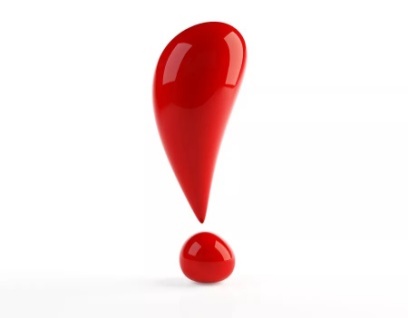 КАРТИРОВАНИЕ. ЗАЧЕМ ЭТО НУЖНО?
Визуализации каждого этапа движения материальных и информационных потоков
Выявления потерь и их источников
Выработки единого понятийного языка для всех участников процесса
Принятия правильных управленческих решений для оптимизации процесса 
Визуализация потока создания ценности с помощью карты может использоваться в качестве инструментов коммуникации, планирования деятельности и управления.

Цель картирования – разработка и построение бережливого потока ценностей.
НЕСКОЛЬКО СОВЕТОВ ПО ПОСТРОЕНИЮ КАРТ
1. Всегда самостоятельно собирайте информацию о текущем состоянии, двигаясь по фактическим путям материальных и информационных потоков.
2. Начинайте с конца и идите вверх по потоку; не начинайте с входа процесса (и далее вниз). 
3. Измеряйте время выполнения каждой конкретной операции. В секундах, минутах, часах – выбираете сами.
4. Картируйте всегда командой единомышленников. 
5. Всегда выполняйте построение карты вручную, с помощью карандаша.
Всегда стройте карту карандашом и от руки. 
Держите под рукой ластик!
4 ЭТАПА КАРТИРОВАНИЯ ПОТОКА СОЗДАНИЯ ЦЕННОСТИ
Ожидания
Команда
Проблемы
Семейства продукции
Цели и показатели
1. Подготовка к картированию
Процессная модель  текущего состояния
Коренные причины
Составление карты текущего состояния


Составление карты будущего состояния
Процессная модель
будущего состояния
Решения
ЦЕЛЬ
4. Разработка плана и внедрение
1 этап
ПОДГОТОВКА К КАРТИРОВАНИЮ
ОСНОВНЫЕ ЗАДАЧИ 1-ГО ЭТАПА:
1. Прояснение ожиданий заказчиков (+спонсора) проекта по поводу улучшения процесса
2. Формирование команды картирования 
3. Определение подлинных проблем (или потенциальных возможностей) в процессе
4. Определение границ картирования
5. Постановка целей картирования
6. Определение целевых показателей и индикаторов
Успех картирования
на 50% определяется
качеством планирования!
ОПРЕДЕЛЕНИЕ ПОДЛИННЫХ ПРОБЛЕМ
АНАЛИЗ КОРНЕВЫХ ПРИЧИН ПРОБЛЕМ
Анализ коренных причин (Root Cause Analysis, RCA) - метод, который используется  для системного решения проблемы или устранения несоответствия.

Суть метода:
поиск и определение истинной проблемы
устранении коренных причин истинной проблемы для того, чтобы исключить ее  повторное возникновение в будущем.
МЕТОД «5 ПОЧЕМУ»
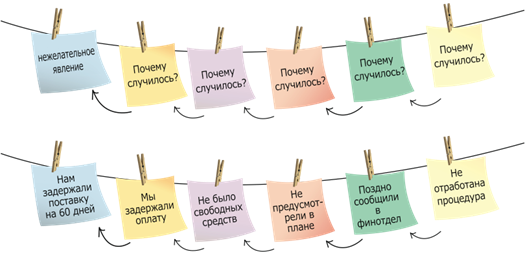 ОПРЕДЕЛЕНИЕ ГРАНИЦ КАРТИРОВАНИЯ.
КАРТА ПРОЦЕССА ВЕРХНЕГО УРОВНЯ (SIPOC).
Suppliers  Поставщики
Input  Вход
Process  Процесс
Output  Выход
Customers  Заказчик
Начинайте заполнять SIPOC «справа»
Определите заказчика.
Опишите результаты (продукты), которые он требует.
Приведите краткое описание процесса.
Укажите основные входы процесса.
Приведите перечень ключевых поставщиков.
S
I
P
O
C
Кто
нуждается в  результатах  этого
процесса?
Кто
поставляет  то, что нужно  процессу?
Что  требуется  процессу  на входе?
Каковы  основные 5-7
шагов
процесса?
Что
ожидается на  выходе
процесса?
ОПРЕДЕЛЕНИЕ ГРАНИЦ КАРТИРОВАНИЯ.
КАРТА ПРОЦЕССА ВЕРХНЕГО УРОВНЯ. SIPOC
2 этап
Картирование текущего состояния
ОСНОВНЫЕ ЗАДАЧИ 2-ГО ЭТАПА:
Формирование дерева гипотез основных причин проблем
Картирование материальных потоков
Картирование информационных потоков
Определение основных параметров процессов
Выявление существующих и возможных потерь в процессах
Уточнение проблем
Анализ коренных причин проблем
Наименование

Параметры 
процесса
ОБОЗНАЧЕНИЯ
З
Запасы
Решение/
точка выхода
Материальный поток
Операция
Информационный поток
Потери
ПОСТРОЕНИЕ КАРТЫ ТЕКУЩЕГО СОСТОЯНИЯ
1. Рисуем поток   по ходу его движения
2. Процесс обозначаем прямоугольником
Если операции с материалом непрерывны – считаем одним процессом
Процесс отдельный, если есть существенные особенности или скапливание ресурсов
3. Отображаем втекающие основные параллельные потоки
4. В начале отображаем движение по главному материальному (или информационному)  потоку, затем по второстепенным.
5. Изображаем каждое место запасов (складирования) с пометкой количества и/или времени, за которое эти запасы могут быть использованы
В местах запасов поток прерывается!
6. Используя данные наблюдения, рисуем под прямоугольниками линию времени, на которой укажите движение времени выполнения заказа от начала деятельности до предъявления потребителям (заказчикам)
ПРОВЕДЕНИЕ ЗАМЕРОВ ВРЕМЕНИ ПО ПРОЦЕССУ 
(ХРОНОМЕТРАЖ)
Хронометраж процессов — метод изучения затрат времени с помощью фиксации и замеров продолжительности выполняемых действий (работ по процессу)

Кто может проводить хронометраж?
1. Независимые эксперты (сотрудники других отделов/подразделений);
2. Независимые эксперты совместно с рабочей группой проекта.

Алгоритм проведения хронометража: 
1. Ознакомление с нормативной базой, регламентирующей процесс (если имеется). 
2. Проведение замеров времени с помощью часов (секундомера) на каждом этапе процесса. 
3. Занесение соответствующей информации в таблицу. 
4. Проводим перекрестные проверки, чтобы убедиться в качестве данных.
О ЧЕМ РАССКАЖУТ ДАННЫЕ?
О скрытых потерях

Об «узких» местах

Где находятся резервы организации?

Где можно сократить потери?
ТИПИЧНЫЕ ОШИБКИ ПРИ КАРТИРОВАНИИ  
ТЕКУЩЕГО СОСТОЯНИЯ ПОТОКА
Применение картирования там, где нет продукта
Отслеживание действий персонала, а не движения продукта
Картирование без наблюдения за фактическим процессом
Картирование только из офиса
Непринятие во внимание совместного использования ресурсов разными продуктами и/или продуктовыми семействами
Отклонение от маршрута движения отслеживаемого продукта
Принятие работы, не добавляющей ценности за полезную
Фиксация только формализованной информации и непринятие во внимание неформальных каналов и способов передачи информации.
Поручение картирования участка потока  только специалистам этого участка
Фиксация запасов во время интенсивного  движения потока
3 этап
Картирование будущего (целевого) состояния
ОСНОВНЫЕ ЗАДАЧИ 3-ГО ЭТАПА:
Выбор инструментов для разработки решений по устранению причин проблем (реализации возможностей процесса)
Разработка решений для реализации будущего	состояния
Построение карт будущего состояния потоков создания ценности
КАРТА БУДУЩЕГО (ЦЕЛЕВОГО) СОСТОЯНИЯ 
ПРОЦЕССА
Карта будущего (целевого) состояния процесса – это алгоритм (схема) последовательного выполнения работ (операций) по процессу при внедрении тех разработанных улучшений, которые могут быть применены в сроки реализации проекта при наличии необходимых ресурсов.

Цель – спроектировать безопасную и удобную для работников систему с меньшим  количеством потерь в процессе за счет применения организационных и технических решений
ПРАВИЛА СОЗДАНИЯ БЕРЕЖЛИВОГО ПОТОКА 
СОЗДАНИЯ ЦЕННОСТИ
связывать цепочки процессов в непрерывный поток
там где невозможен непрерывный поток, организовать систему вытягивания  при условии экономической целесообразности
повысить безопасность и уровень эргономичности  рабочих мест за счет организации системы 5S
повысить гибкость производства, пропускную способность и эффективность системы планирования,  чтобы производить только то, что нужно потребителю  и тогда, когда нужно потребителю
устранять потери немедленно, если это не требует  больших изменений, закупок и не содержит больших рисков
организовать такую систему управления, которая  способна обеспечить требуемую результативность потока при минимальном уровне затрат на управление
КАК ДОСТИЧЬ БУДУЩЕГО СОСТОЯНИЯ?
Видим карту будущего состояния
Ориентируемся на цели организации
Планируем очередность
Выделяем ресурсы (время, люди, внимание)
Совершенствуем этапы (получаем пользу, экономический эффект)
4 этап
Разработка плана и внедрение
ПЛАНИРУЕМ МЕРОПРИЯТИЯ
Опираясь на карту будущего состояния четко формулируем:
измеримые цели совершенствования
дерево задач (что делать? кто отвечает за каждую задачу?)
план работ (в какой последовательности? когда делать? какие ресурсы  необходимы? кто ответственные?)
контрольные точки с указанием промежуточных результатов, сроков и  контролирующих сотрудников

С чего начать?
Где высока вероятность успеха?
Где возможны быстрые улучшения?
Где не требуются большие инвестиции?
Какие проблемы и их причины понимаем лучше всего?
Владелец какого процесса больше всего мотивирован к изменениям?
Порядок выполнения работ нумеруем карандашом на карте
Некоторые независимые работы можно вести параллельно
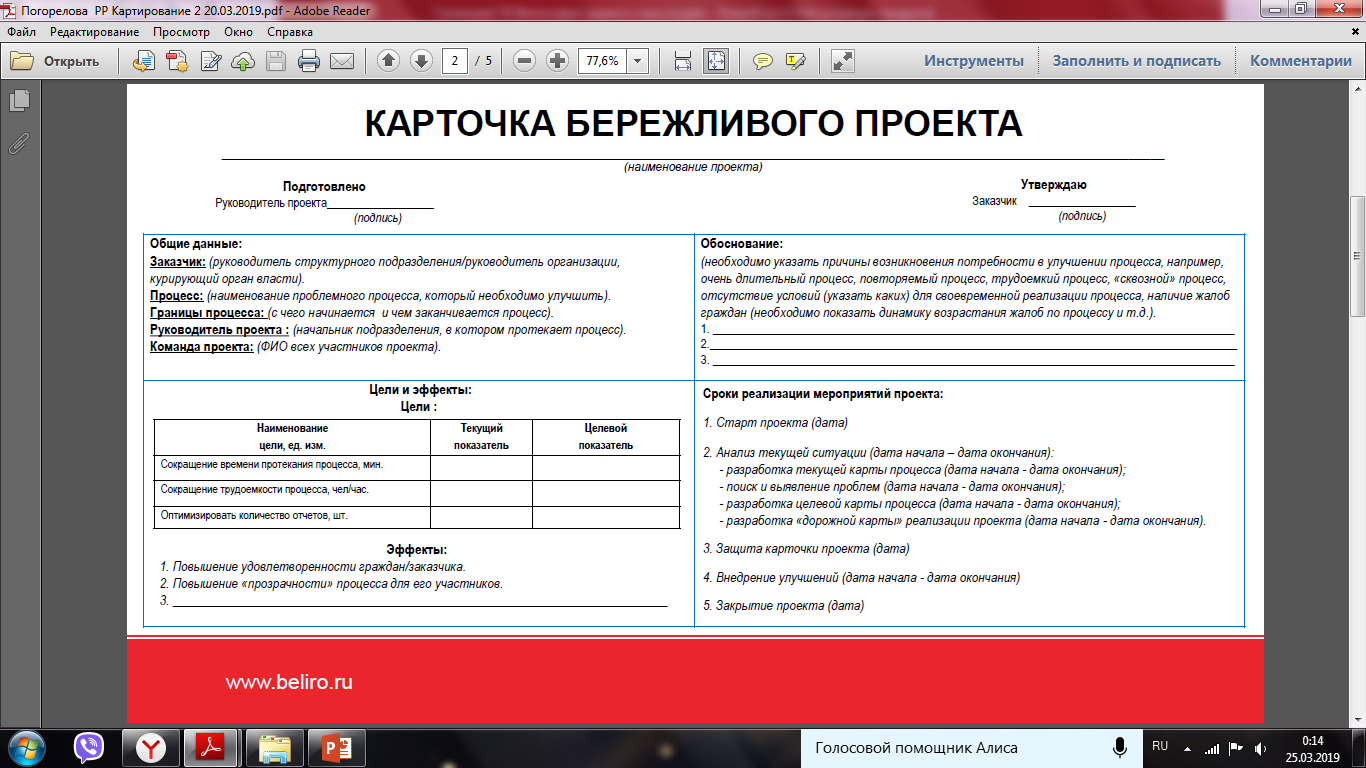 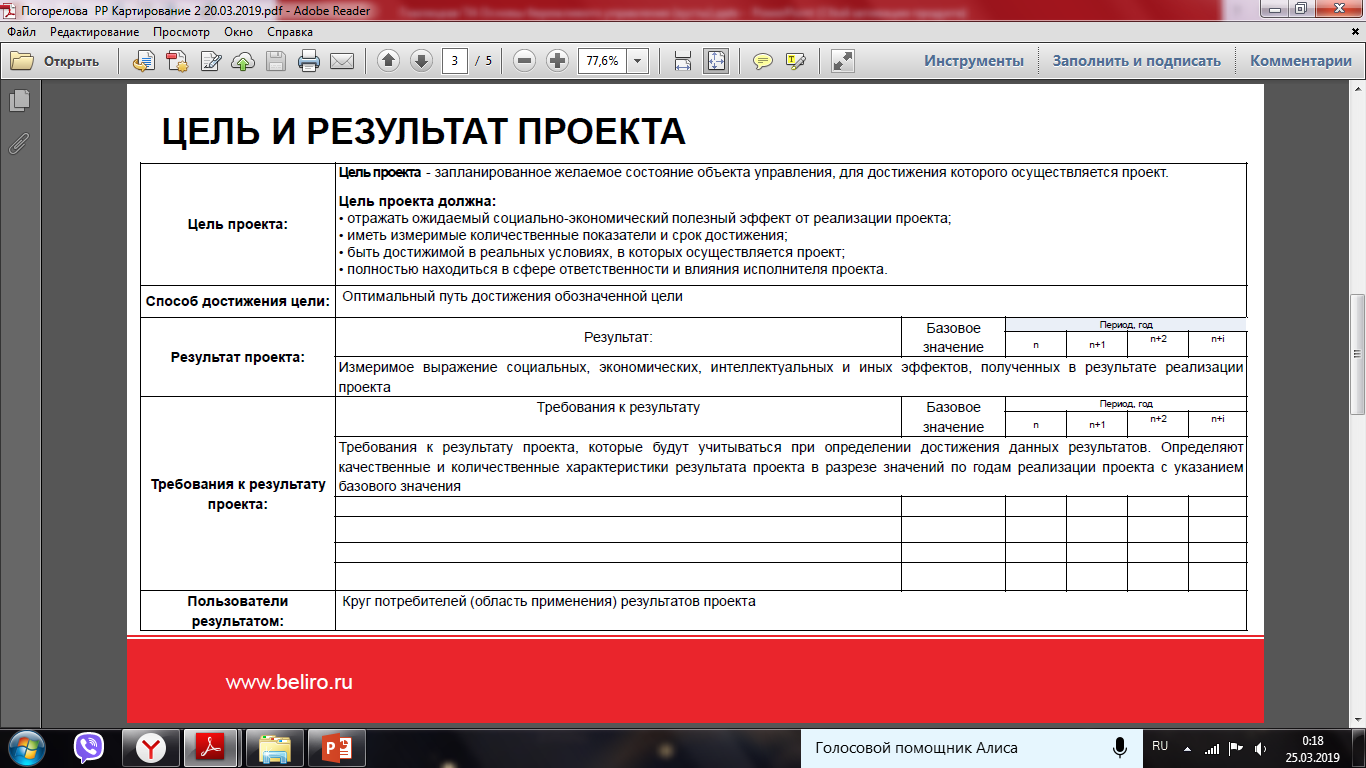 Чтобы система заработала, 
каждый участник должен осознать необходимость ее внедрения